7th Grade Week 3: 8/22-8/26
Mon: “Rikki-Tikki-Tavi”, Point of View Notes, Quote Analysis Assignment
Tues: RTT, Conflict Exit Ticket
Wed: RTT, Types of Conflict Notes
Thurs: Quote Analysis Work Day
Fri: LIBRARY DAY
Monday
Copy the Agenda
Flashback: What is the climax of a story?  
Bell Ringer: What are 3 different types of Point of View?
Cornell NOTES
LEFT Column = BIG IDEAS/Terms
RIGHT Column = Details about the big idea or term
Point of View – the perspective a story is told from
1st Person – “I”, we know only that characters thoughts
2nd Person – “You”, puts the reader in the story
3rd Person – Omniscient (all-knowing), He, she, 							they, can see everything
3rd Person LIMITED – focuses on one person’s 					experience/thoughts, still from outside 					that character’s mind
Learning Target
I can analyze the point of view in a story.

RL 7.6
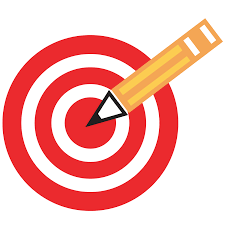 http://www.youtube.com/watch?v=vdg9gkmWsEA
“Rikki-Tikki-Tavi” by Rudyard Kiplingpage 121
British ruled India
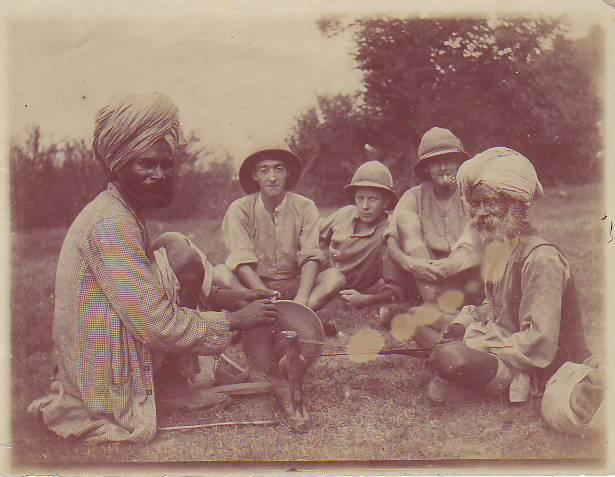 Bungalow
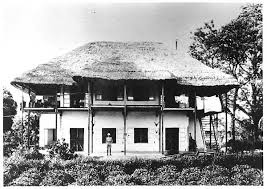 Bungalow
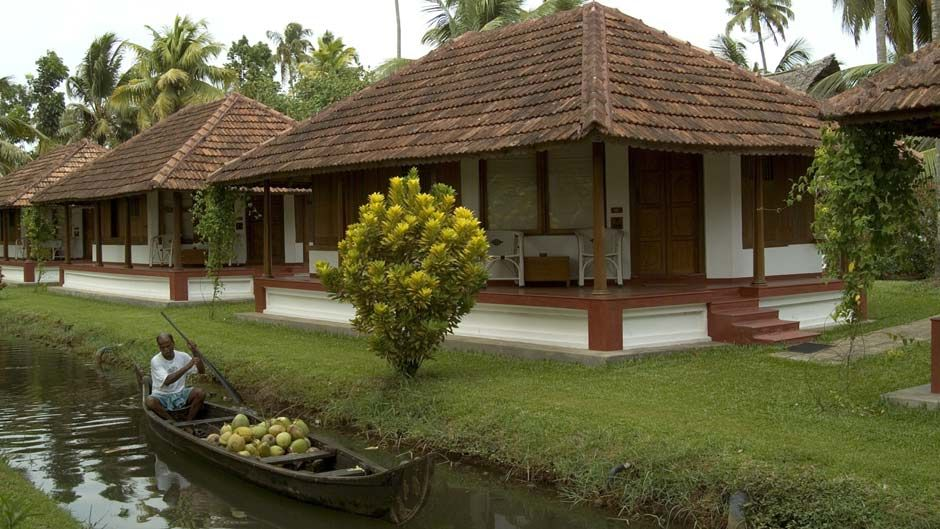 Darzee – A tailorbird
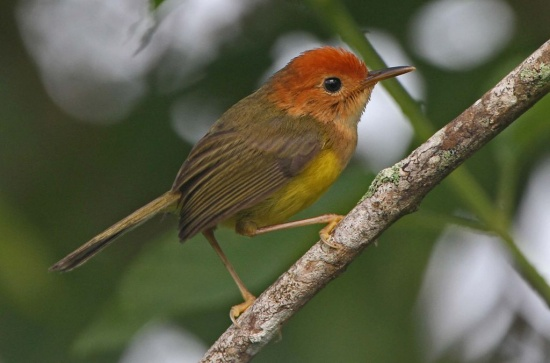 Chuchundra – The Muskrat
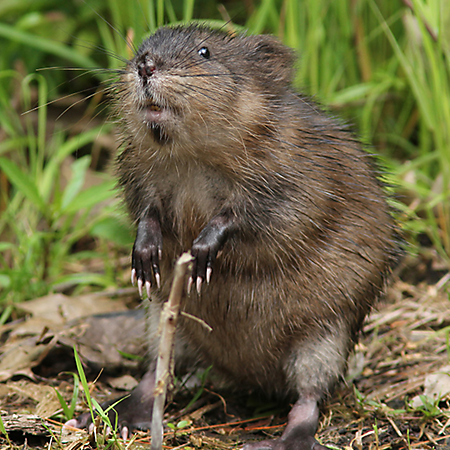 Mongoose vs. Cobra
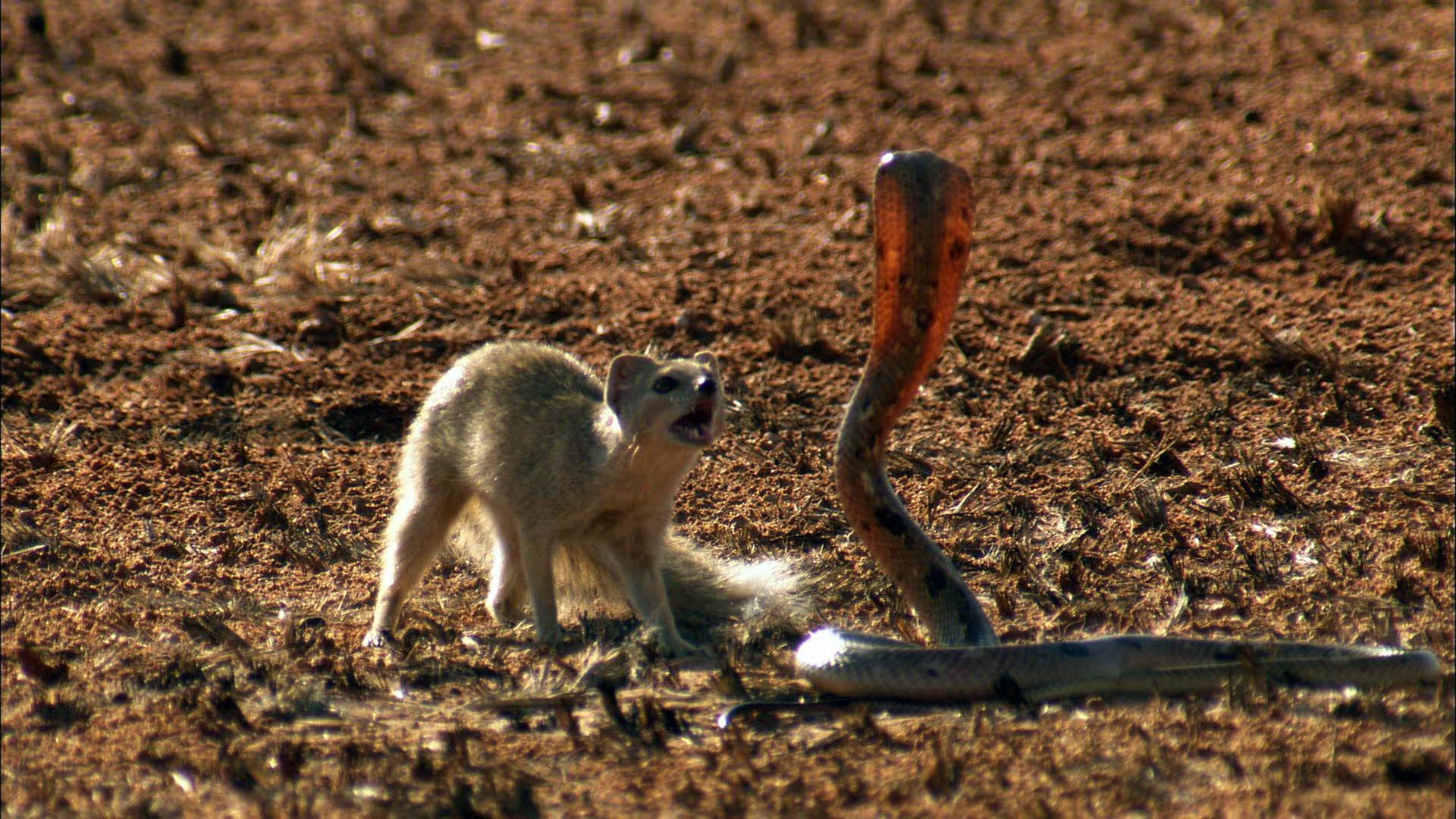 burrow
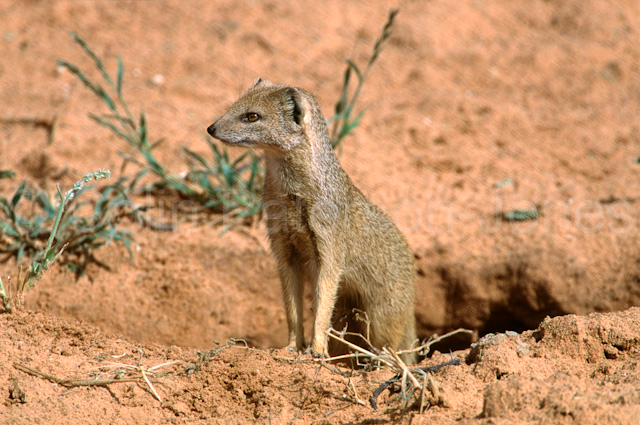 Exit Ticket: Point of View
This story is told from the 3rd Person Limited Point of View.  
Find an example from the text so far that shows the point of view.  Copy the sentence from the story.  
Then explain why this is limited 3rd person.  Why do you think the author chose to tell the story this way?  
Make a prediction... Guess what will happen next in the story.
Tuesday
Copy the Agenda
Flashback: What point of view is the story “Rikki-Tikki-Tavi” told in?  
Bell Ringer: How would the story be different if it was told in Omniscient 3rd person?
Learning Target
I can identify the role of conflict in a story.

RL 7.3
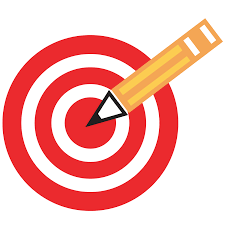 Page
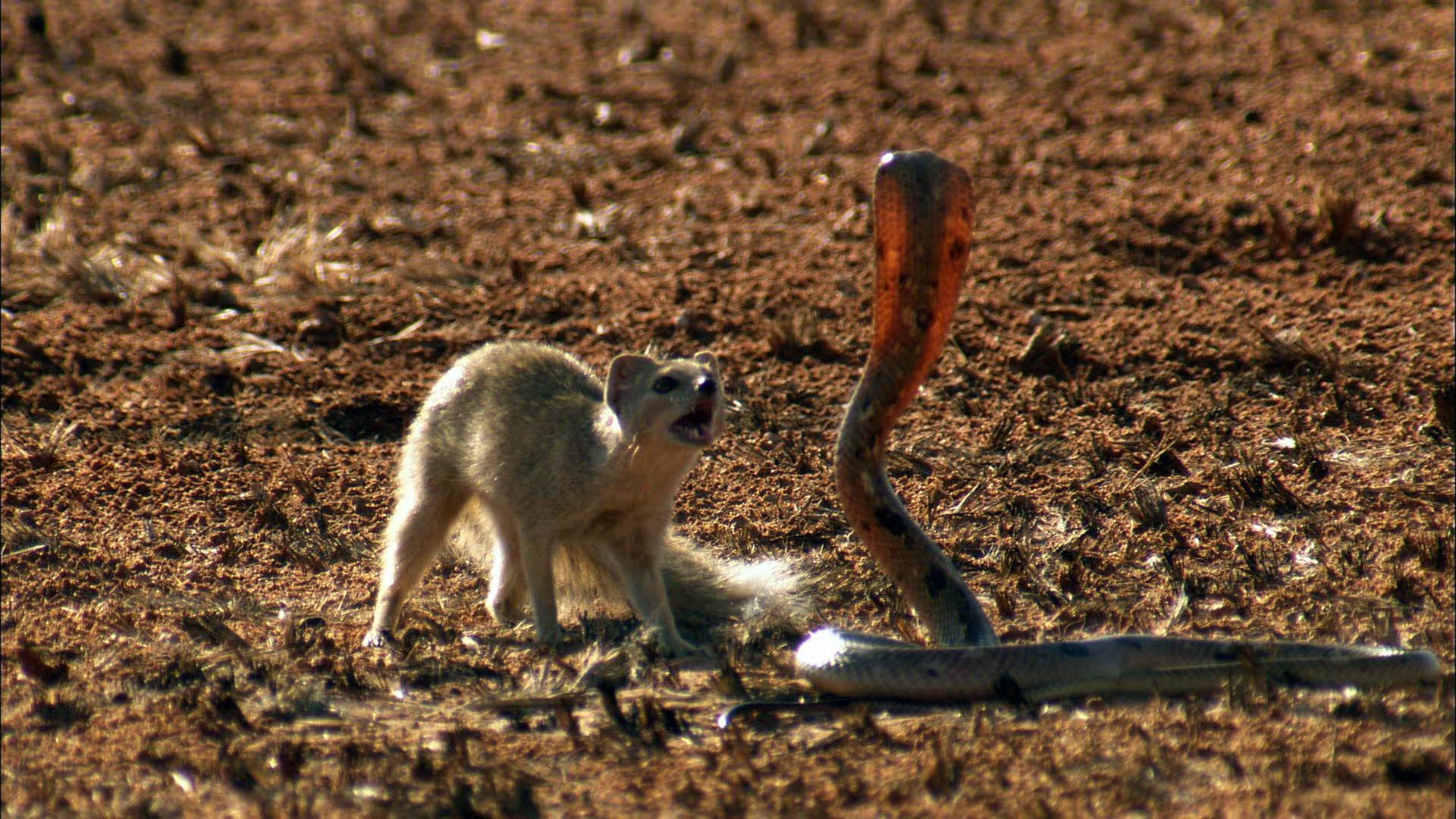 Exit Ticket: Conflict
*Use complete sentences and restate!  
Describe the main conflict or any complications in the story so far.  
How do these conflicts move the plot forward?    
What do you predict will happen next?
Find a quote from Nag.  Write it on your paper.  
What does Nag’s dialogue or way of speaking reveal about his character?
Wednesday
Copy the Agenda
Flashback: What are motives?  
Bell Ringer:
What is Nag’s main motive?  
What is one of Rikki’s motives?  
How does this create conflict?
Learning Target
I can analyze the types of conflict in a story.  

RL 7.1
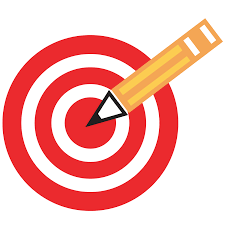 Add to your Cornell NOTES
Types of Conflicts: https://www.youtube.com/watch?v=rM5cp_YL77k
Rikki-Tikki-Tavi Conflict Competition!
With your table, list as many conflicts in the story as you can think of. 
Then label which type of conflict they are.  

There will be an incentive for the largest, most accurate list!  
Thursday
Copy the Agenda
Flashback: What are 3 types of external conflicts?
Bell Ringer: In what ways has Rikki-Tikki’s new home and surrounding created conflict?
Learning Target
I can use text evidence to analyze how the setting impacts the plot. 
RL 7.3, 7.1
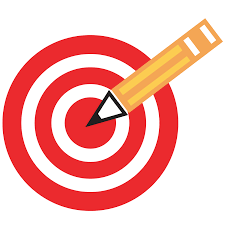 Page
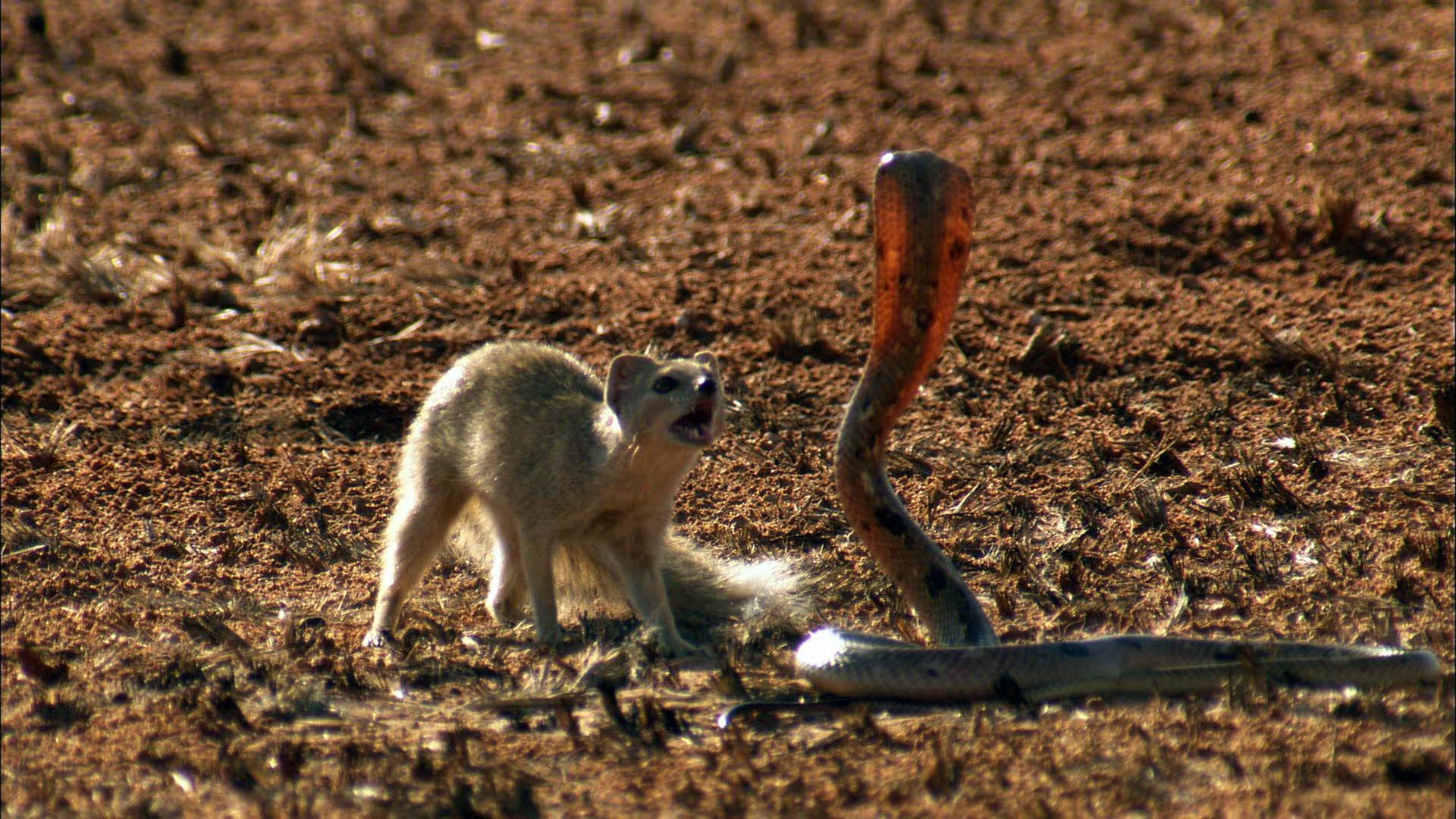 Active Reader Questions
Answer the questions within the text as we finish the story today.  
These should go in your notes section of your binder.
Quote Analysis Assignment
Work silently on your quote analysis assignment.
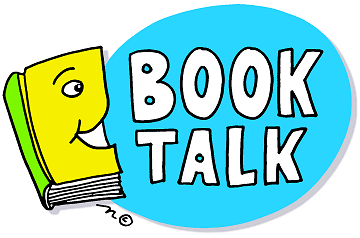 Friday
LIBRARY DAY!